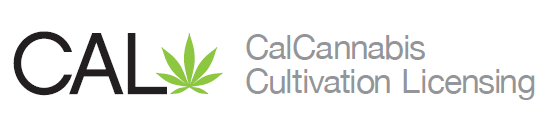 February 28, 2017	   CPUC-Energy Impacts of Cannabis Cultivation Workshop
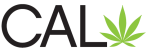 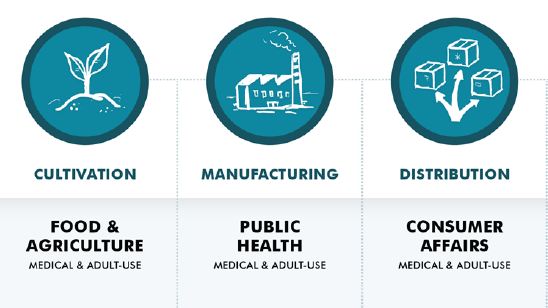 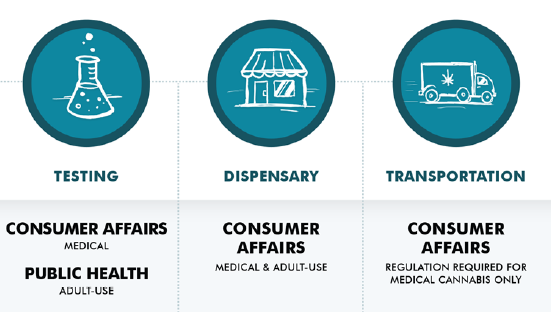 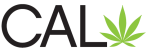 February 28, 2017	   CPUC-Energy Impacts of Cannabis Cultivation Workshop
CDFA’s Statutory Requirements
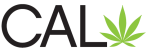 February 28, 2017	   CPUC-Energy Impacts of Cannabis Cultivation Workshop